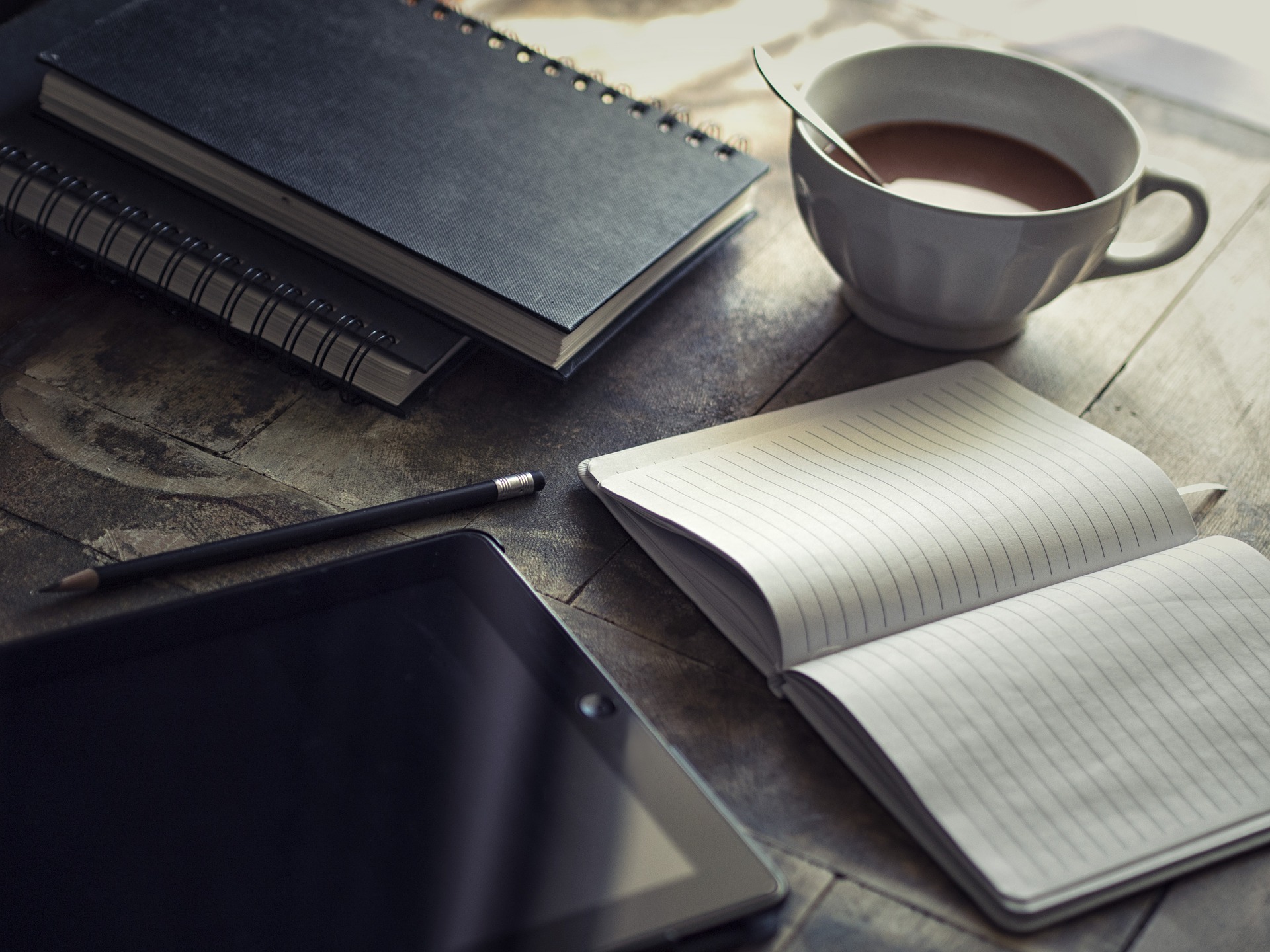 Zvyšování informační gramotnosti -
spolupráce knihovny a školy
Mgr. Dagmar Chytková
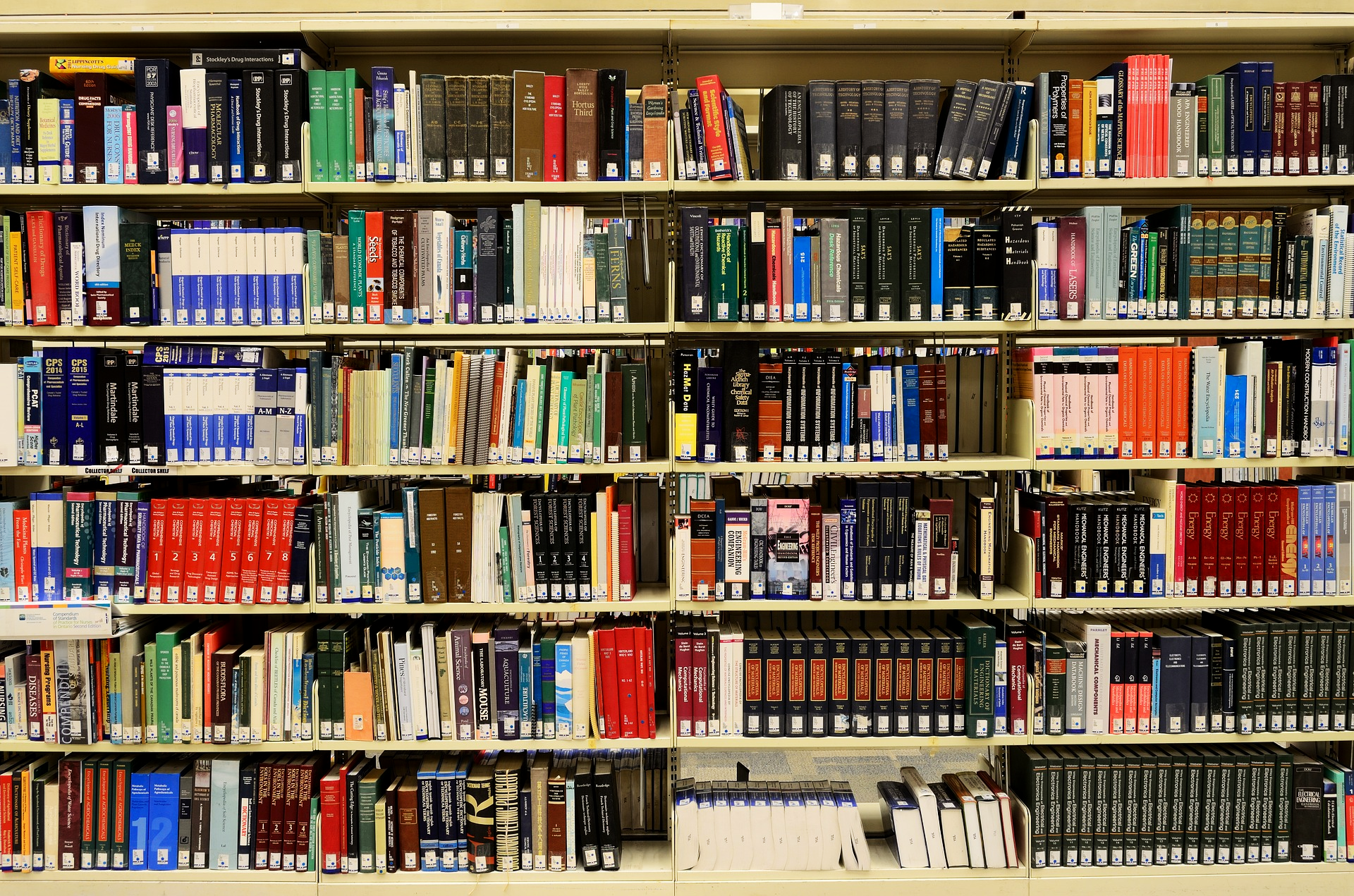 Knihovny a informační vzdělávání
[Speaker Notes: situace v ČR]
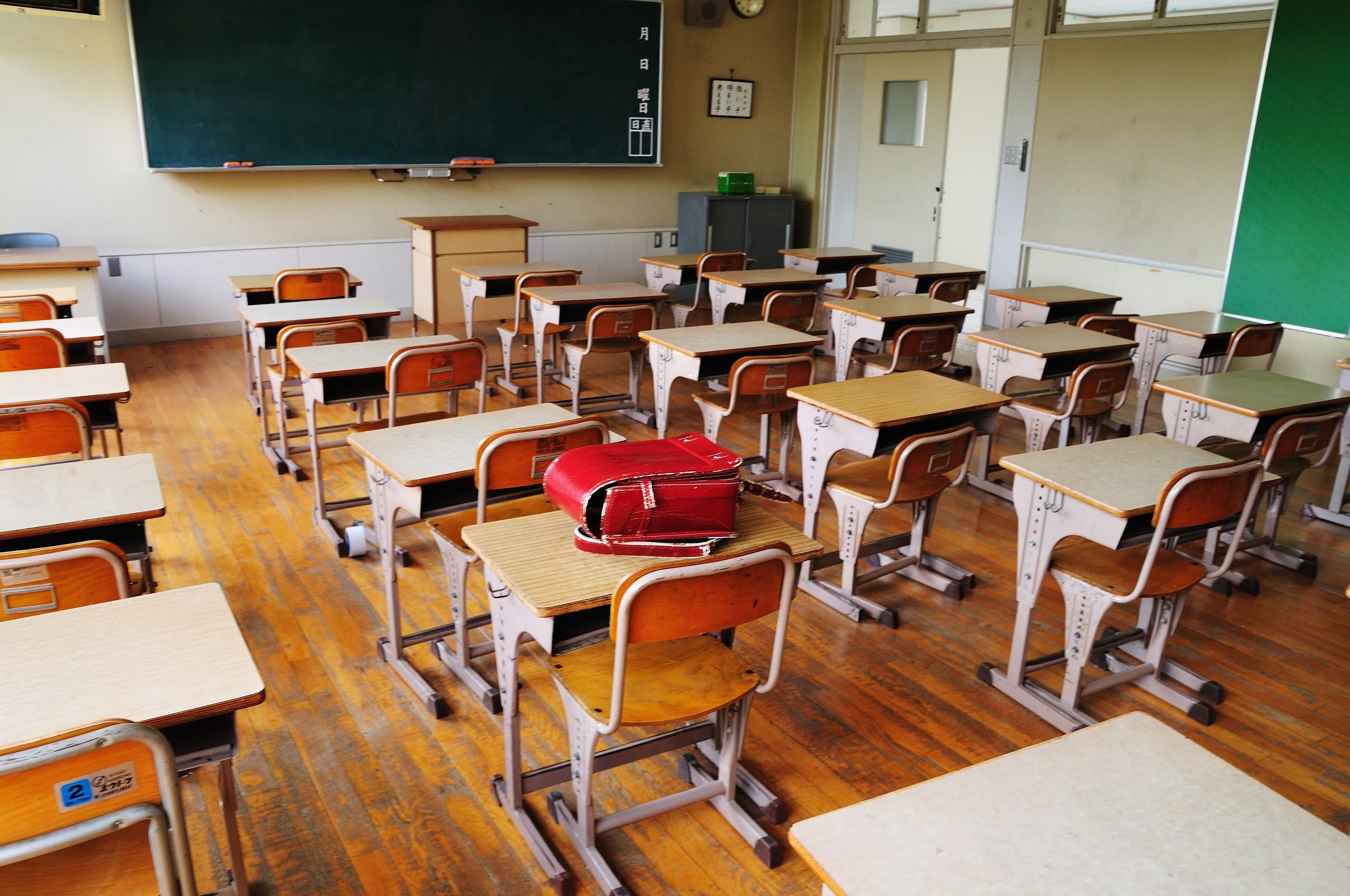 IV ve školách
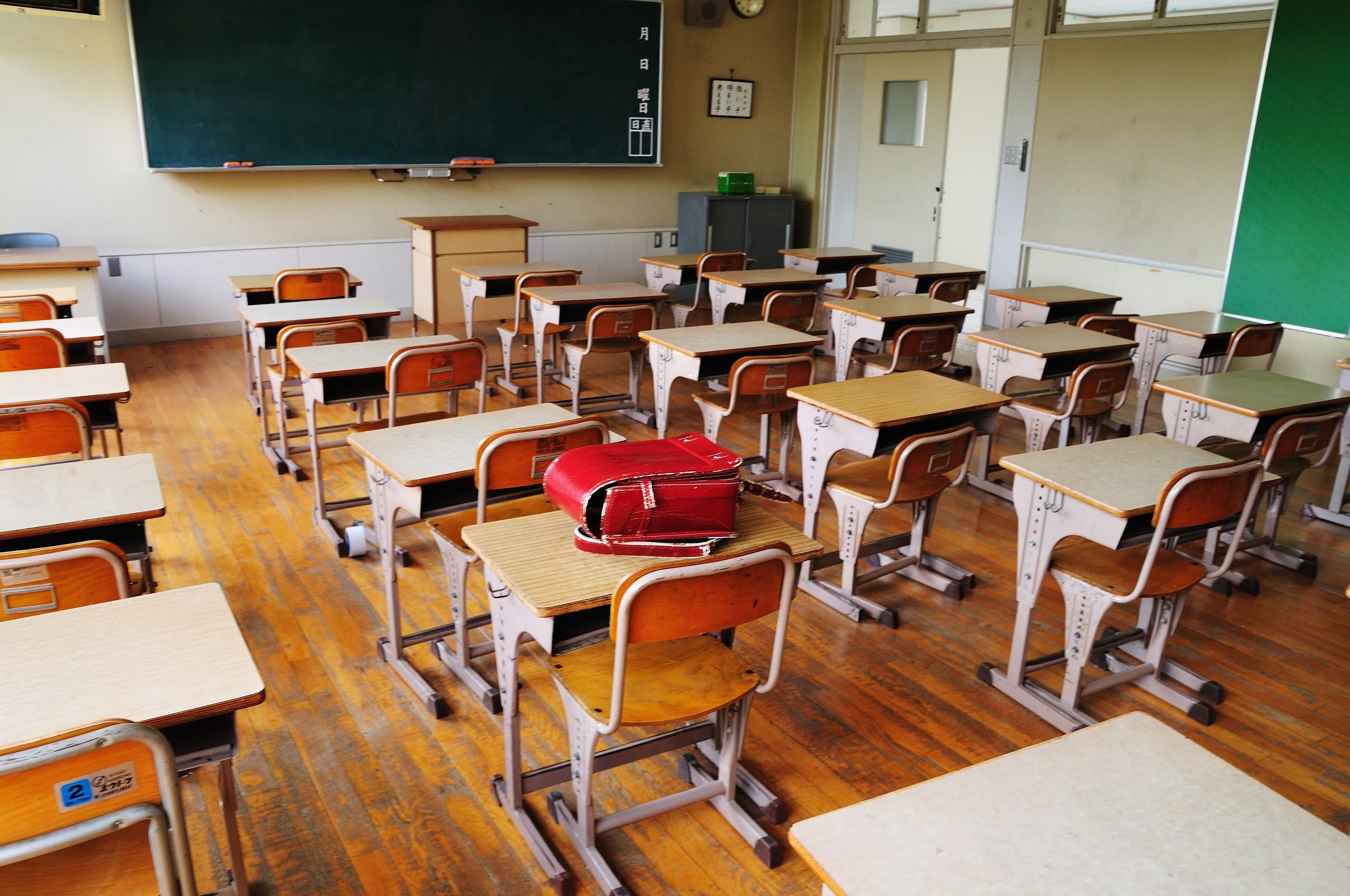 Pro uplatnění jednotlivce ve společnosti je důležité umět zpracovat, vyhodnotit a využít podněty, které přicházejí z okolního světa
Informační vs. digitální gramotnost
IV ve školách
Strategie digitální gramotnosti ČR 2015 - 2020
Cíle:
zaměstnanost
konkurenceschopnost
sociální začleňování
podpora rodiny
elektronické služby veřejného sektoru
podpora systému vzdělávání a učení prostřednictvím digitálních technologií
Strategie digitální gramotnosti ČR 2015 - 2020
povede k využití digitálních kompetencí a pochopení jejich významu v životě jednotlivce, v ideálním případě i k nastartování jeho celoživotního učení
odstranění bariér pro přijetí digitálních technologií do života jednotlivců a institucí
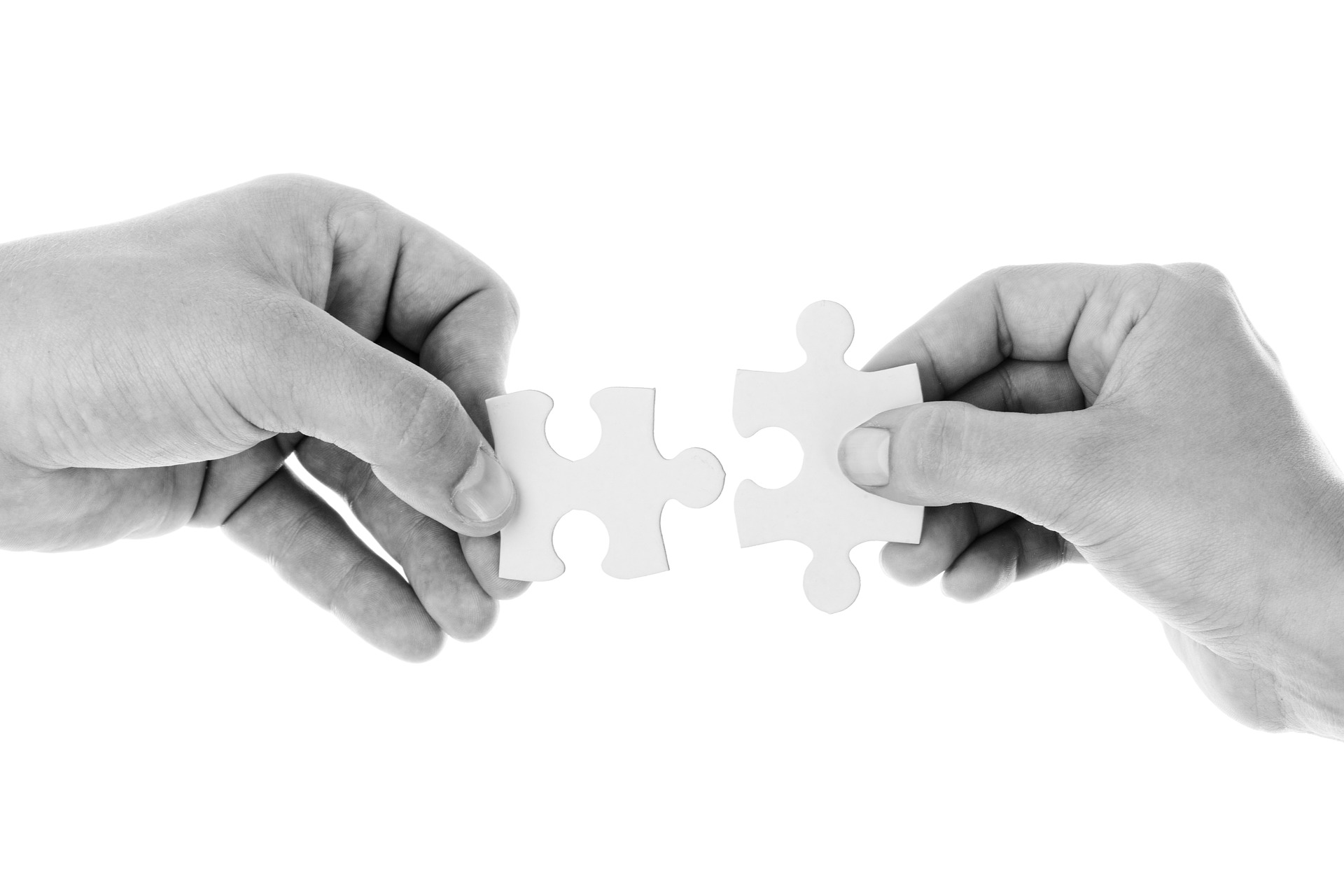 Spolupráce knihovny a školy
Příprava
komunikace se školami,
proškolení knihovníků v oblasti informační gramotnosti a informačního vzdělávání, 
vytvoření konceptu informačních lekcí a konzultacemi.
Komunikace se školou
rozvíjení současného vztahu
navázání nového vztahu
náprava stávajícího vztahu

komunikace shora
komunikace zespodu
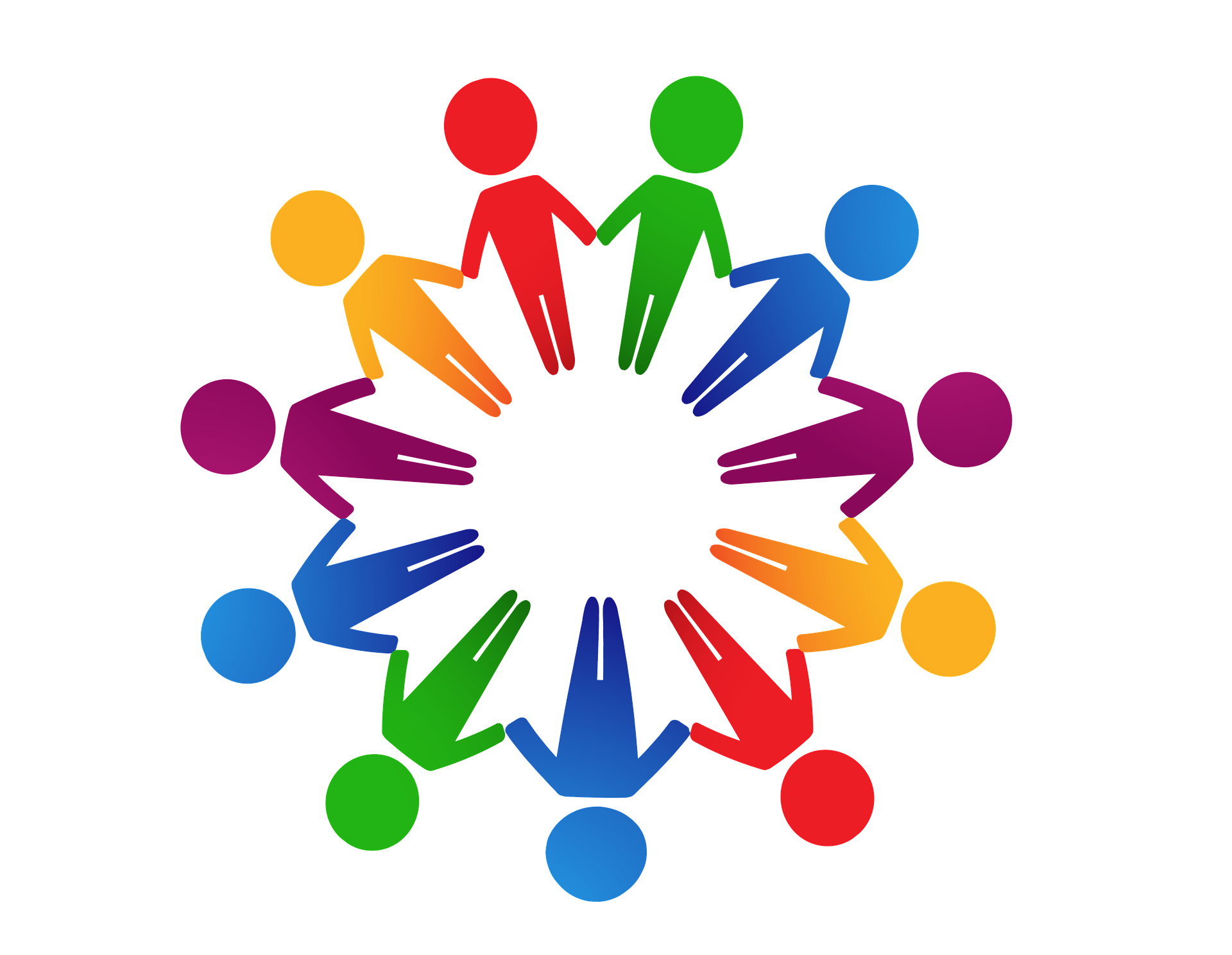 Proškolení knihovníků v oblasti IG a IV
IG
modely IG
standardy IV
teorie vs. praxe
výzkum
IV
obsah
forma
didaktické dovednosti
psychologické dovednosti
Koncept lekcí
cíle
ŠVP
oblasti

představení škole
tvorba plánu
ročníky
počet žáků
počet lekcí
délka lekcí
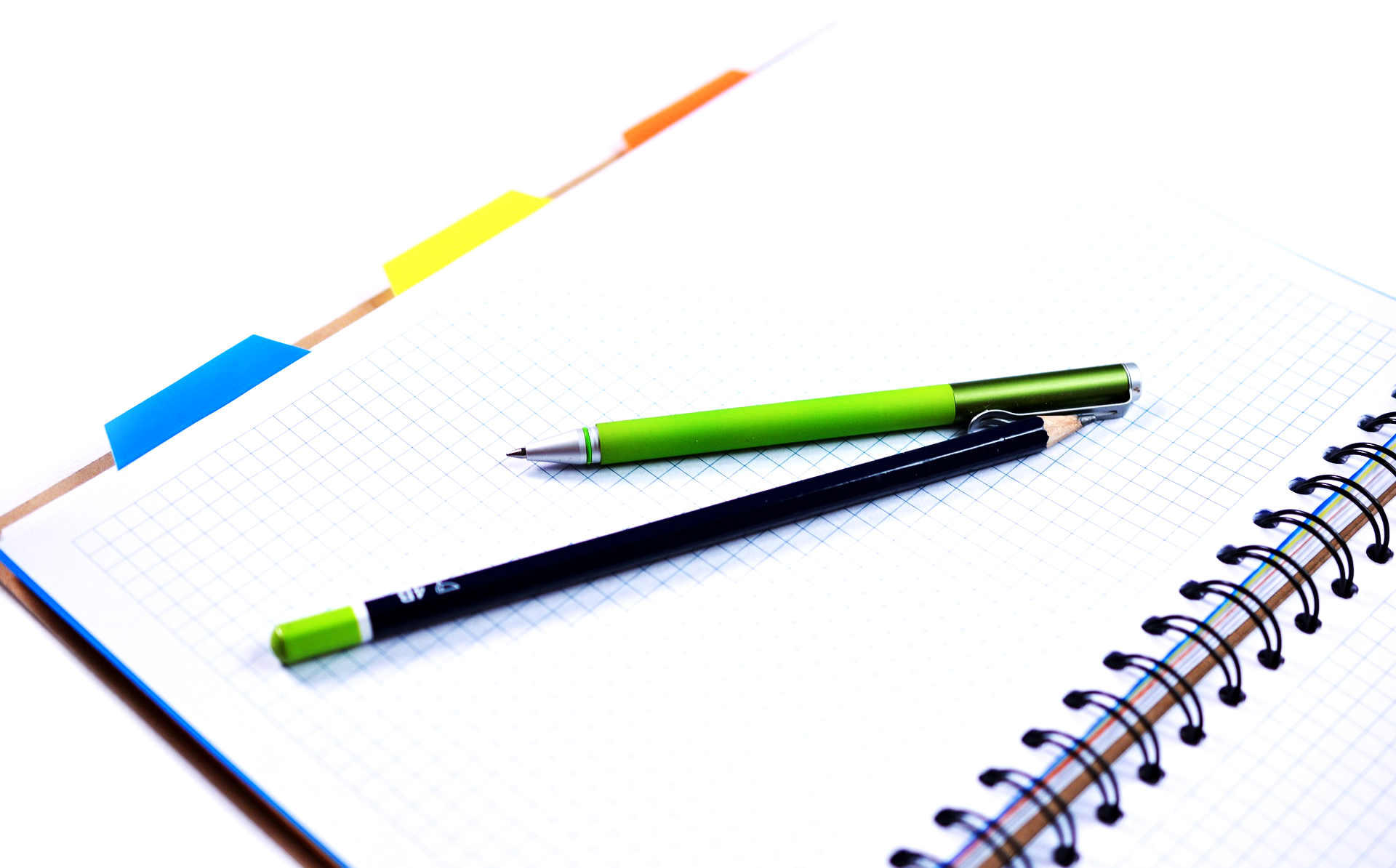 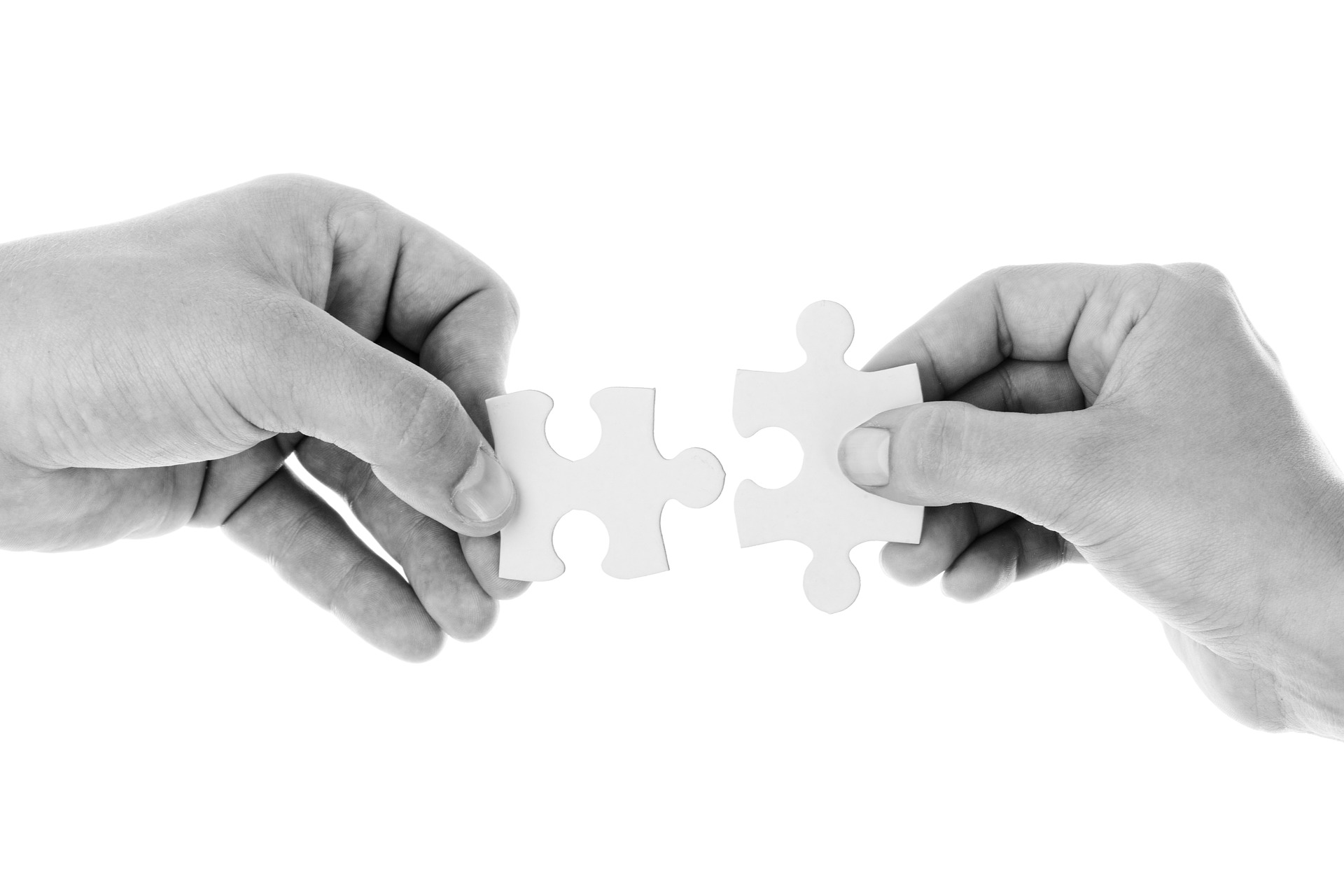 Spolupráce knihovny a školy
Příprava lekce
kdo
co
jak
proč
Obsah přípravy
oblast IG 
název lekce
cíl lekce 
cílová skupina
osnova
průběh lekce
forma/metody
materiál
modifikace
Oblast IG
Kam téma spadá, jakou dovednost bude rozvíjet?
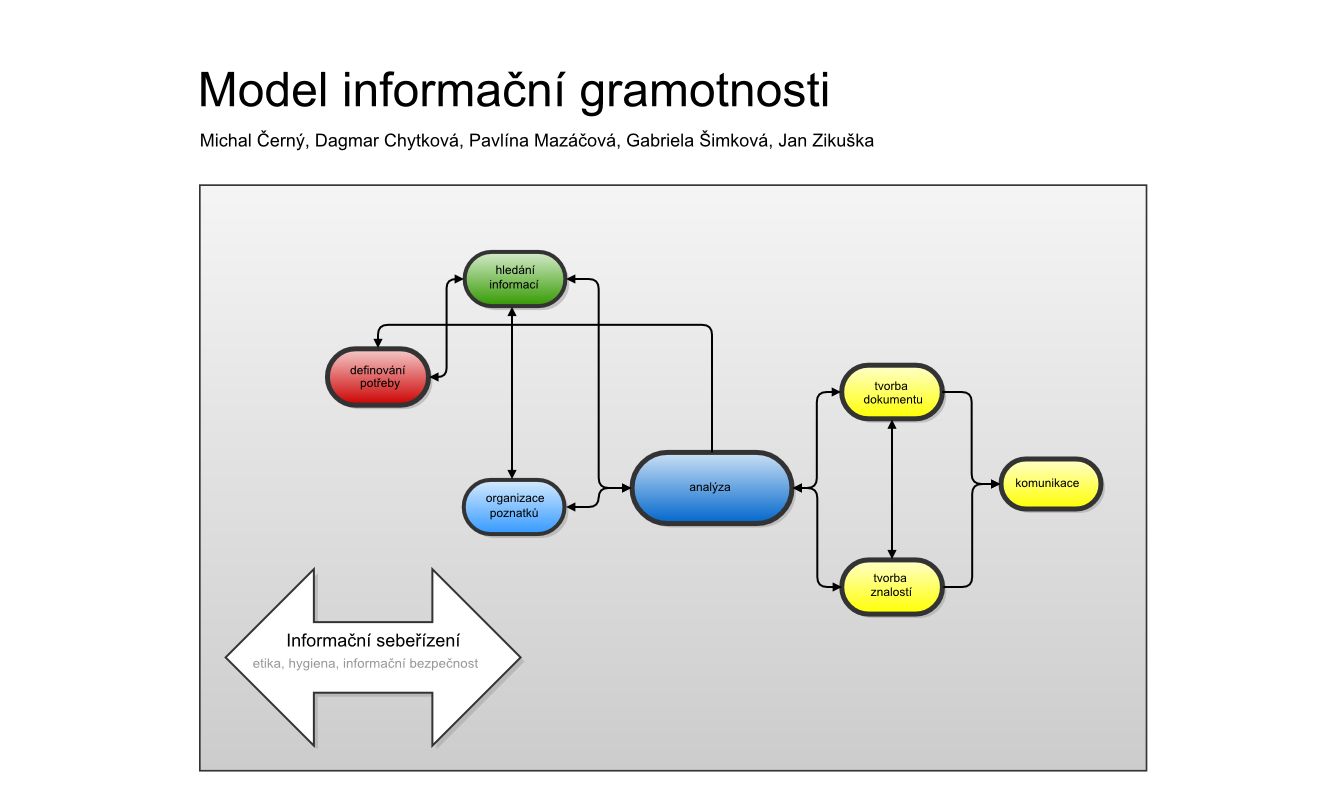 Oblasti IG - prakticky
Práce s klíčovými pojmy / formulace problému a otázek
Druhy zdrojů, jejich umístění – tištěné, digitální, lidské
Jak hledat zdroje a informace
Vyhledávání na internetu – Google a jiné vyhledávače
Jak lze organizovat informace
Uchovávání informací 
Hodnocení zdrojů a informací – analýza textu/rozdílných zdrojů
Prezentace informací cílové skupině
Publikování informací
Argumentace, Naslouchání
Interpretace textu
Hledání hlavních myšlenek v textu/psaní poznámek
Hledání souvislostí mez pojmy
Tvorba textu
Zpracování textu – typografie, citace, 
Vizualizace informací – práce s obrazovou informací
Audiovizuální dokumenty – druhy/vyhledávání/tvorba
Paměť - způsob uchovávání informací
Informační hygiena 
Etická práce s informacemi 
Bezpečnost při práci s informacemi
Název lekce
Co po nás zůstane aneb digitální stopa
Můžeme používat sociální sítě ve škole
Porušuji právo, když si stahuji filmy?
Co dělat, když nestíhám? 
Nekritizuj, inspiruj se – brainstorming prakticky
Co neví ani Google
Nejkrásnější seminárka na světě
Střihneme si aneb Tvořím své první video
O co tomu bulváru vlastně jde?
Čtu rychleji než rodiče
Jak poslouchat ve škole a doma se už neučit
Umím si zapamatovat všechny názvy kostí v těle
Děláme si poznámky aneb Nepište si ve škole všechno
Nevěřím všemu, co vidím v televizi
Proč jsem dostal poznámku – základy argumentace
Už se nebojím před tabulí
Cíl lekce
Znalosti

znám
vím
rozumím
Dovednosti

dovedu
umím
praktikuji
Postoje

myslím si
chápu
uvědomuji si
Metody
forma výuky
komunikace U - Ž
dosahování cíle
Jak?
Vlastní práce žáků
Učitel je průvodce a zprostředkovatel; není vševědoucí nadřazená entita
Budování respektu
Studentova reflexe učícího se procesu – porozumění cílům lekce a ztotožnění se s nimi
Myšlení + řešení problému
Rozvoj: samostatnosti, zodpovědnosti, tvořivosti
Metody
skupinová výuka
projektová výuka
experiment
bádání
diskuze
řešení problémů
řešení konfliktů
inscenace
Brainstorming
Myšlenkové mapy
Myšlenkové klobouky
Diskuze / debata
I.N.S.E.R.T.
Čtení s předvídáním
Pětilístek
Kreativní abeceda
V-CH-D
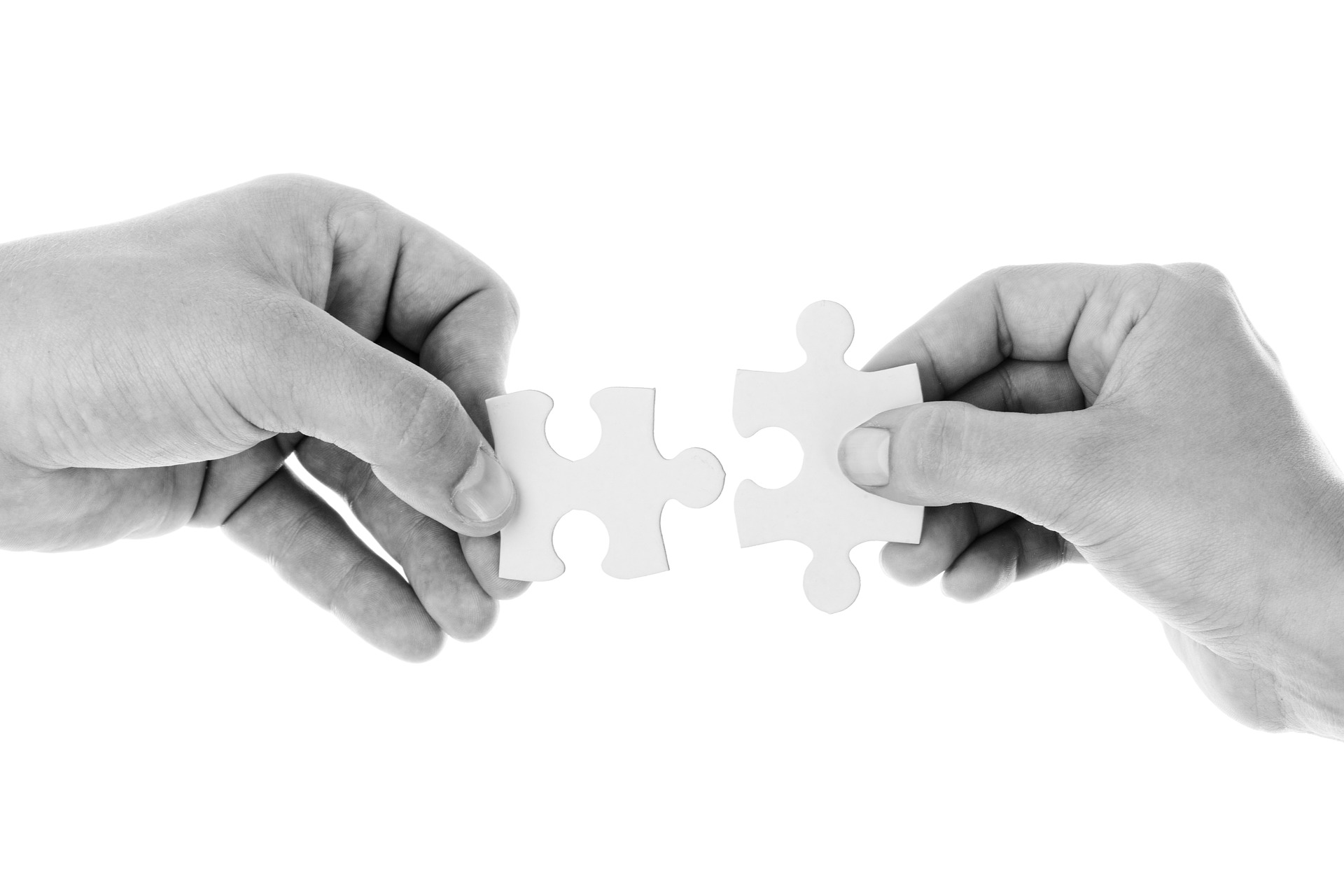 Spolupráce knihovny a školy
Evaluace lekce
kdo
co
jak
proč
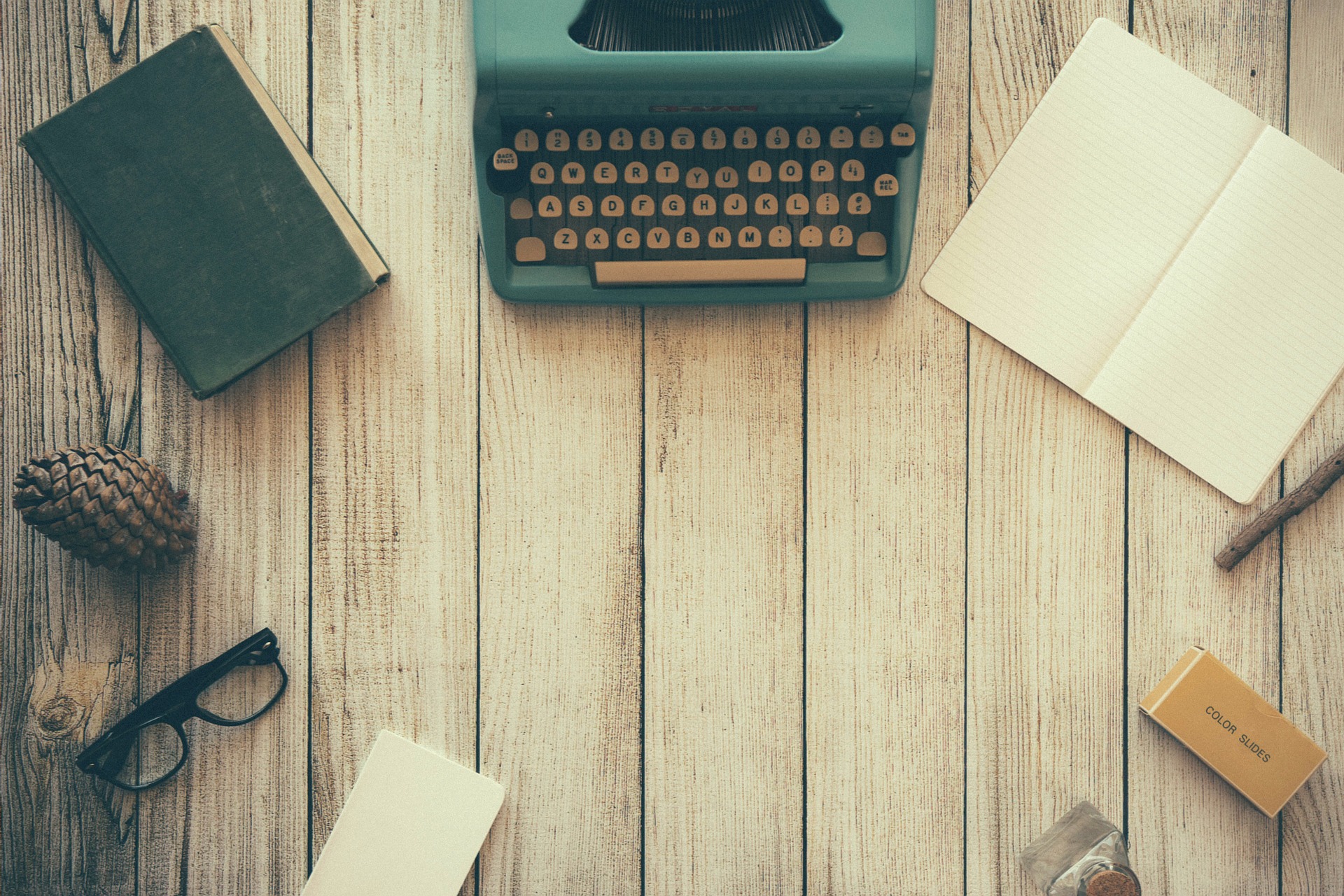 Dagmar Chytková
d.chytkova@gmail.com
http://dagmar.ucenijeradost.cz